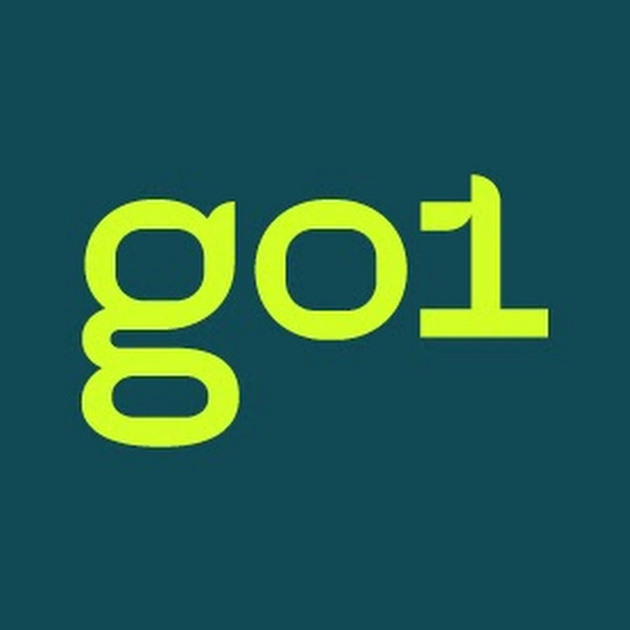 USING THE GO1 APP IN MICROSOFT TEAMS
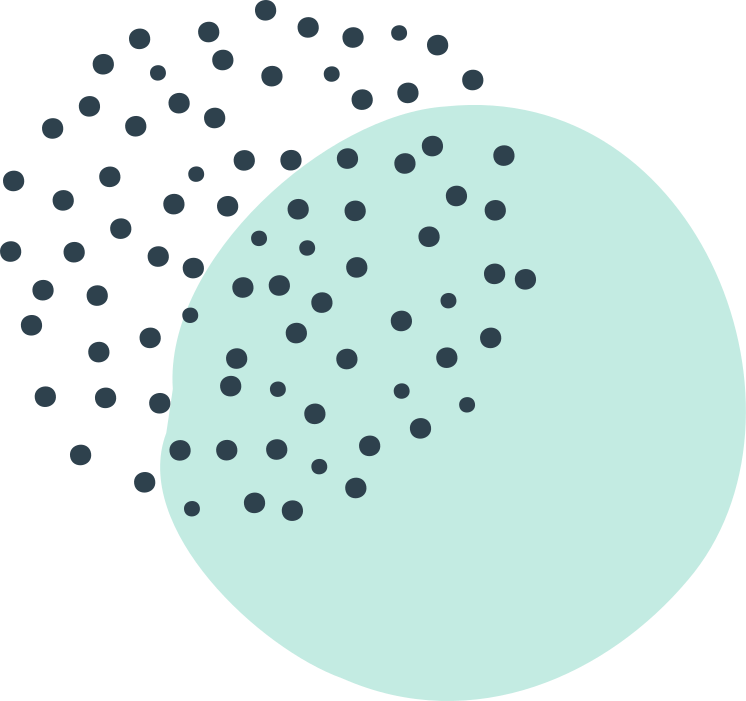 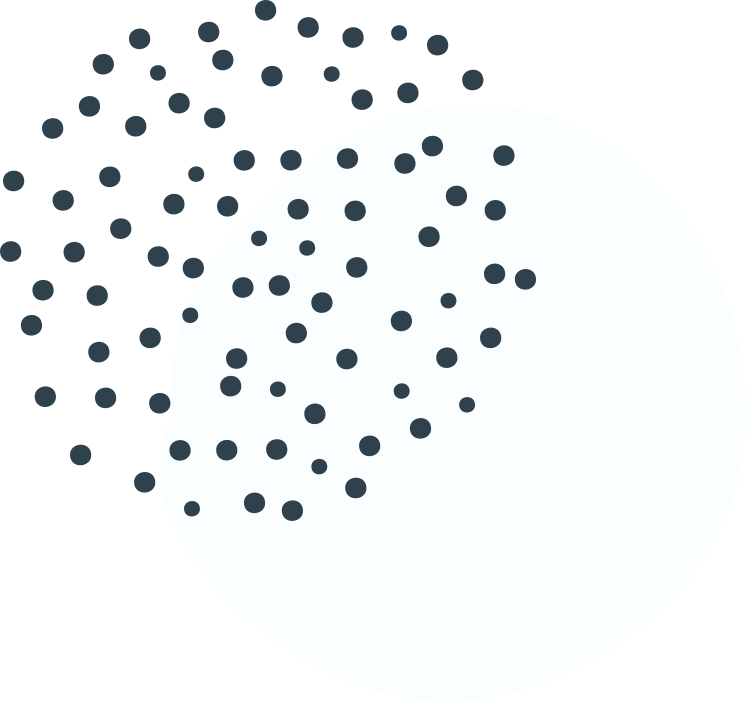 POINTS COVERED
Today's Presentation
Introduction to Go1
How to install Go1
Structuring resources in MS Teams using Go1
Tracking of resources
88%
THE EDUCATION REVOLUTION
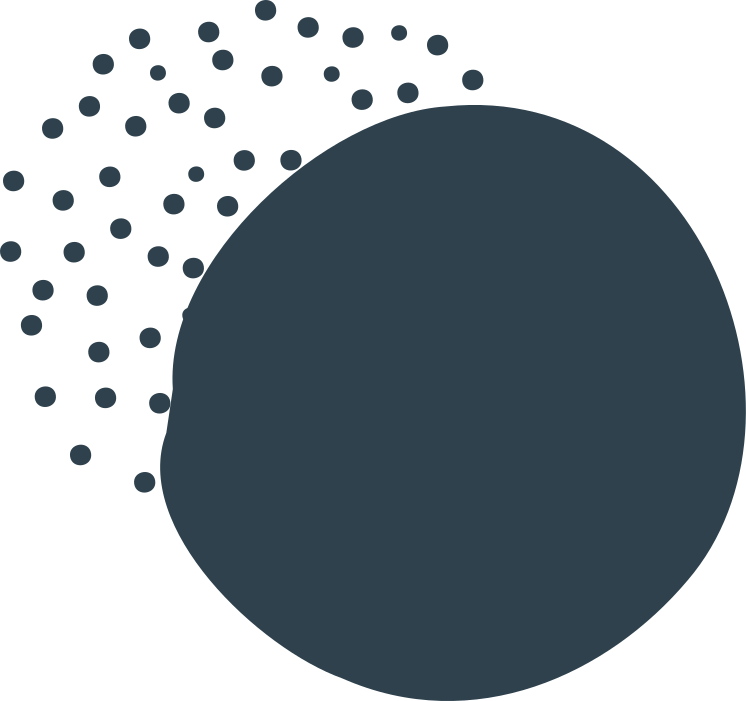 OF SCHOOLS AND COLLEGES ARE EXPERIMENTING WITH NEW METHODS OF LEARNING
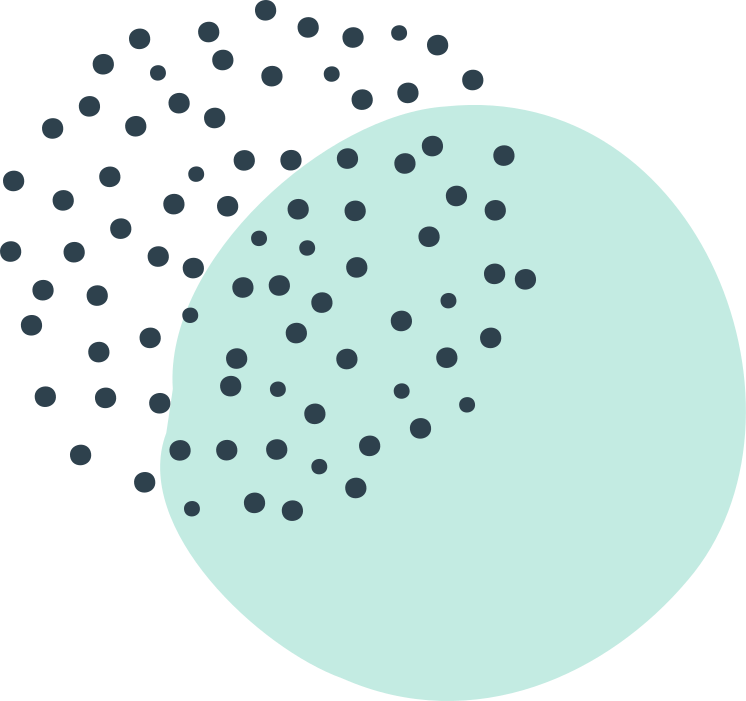 NOT JUST AN APPLICATION
Global Company supporting and providing digital learning resources
What is Go1?
BENEFITS
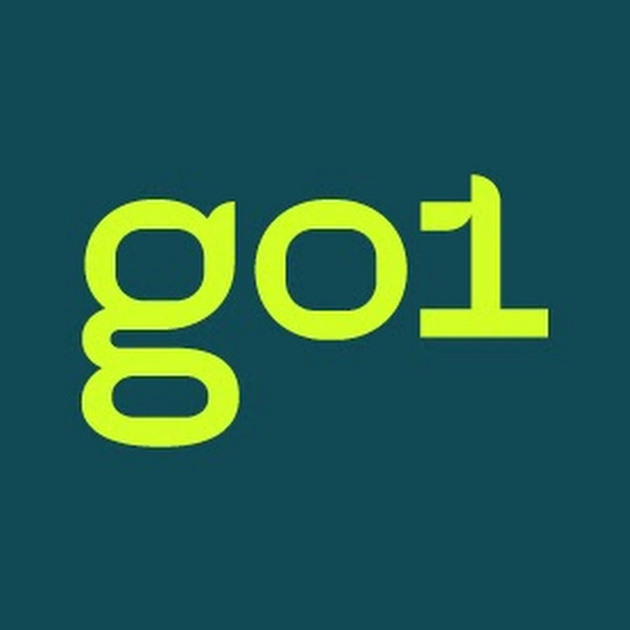 Free to BLC members and the ability to add SCORM resources to Microsoft Teams
KEEPS IT WITHIN TEAMS
CREATES AN ENVIRONMENT
LINKING WITH OTHERS
Same platform 
Single sign ons
Mobile supportive
Digital check in's
Inclusive & supportive
Accessible
Collaboration 
Instant feedback
Sequenced
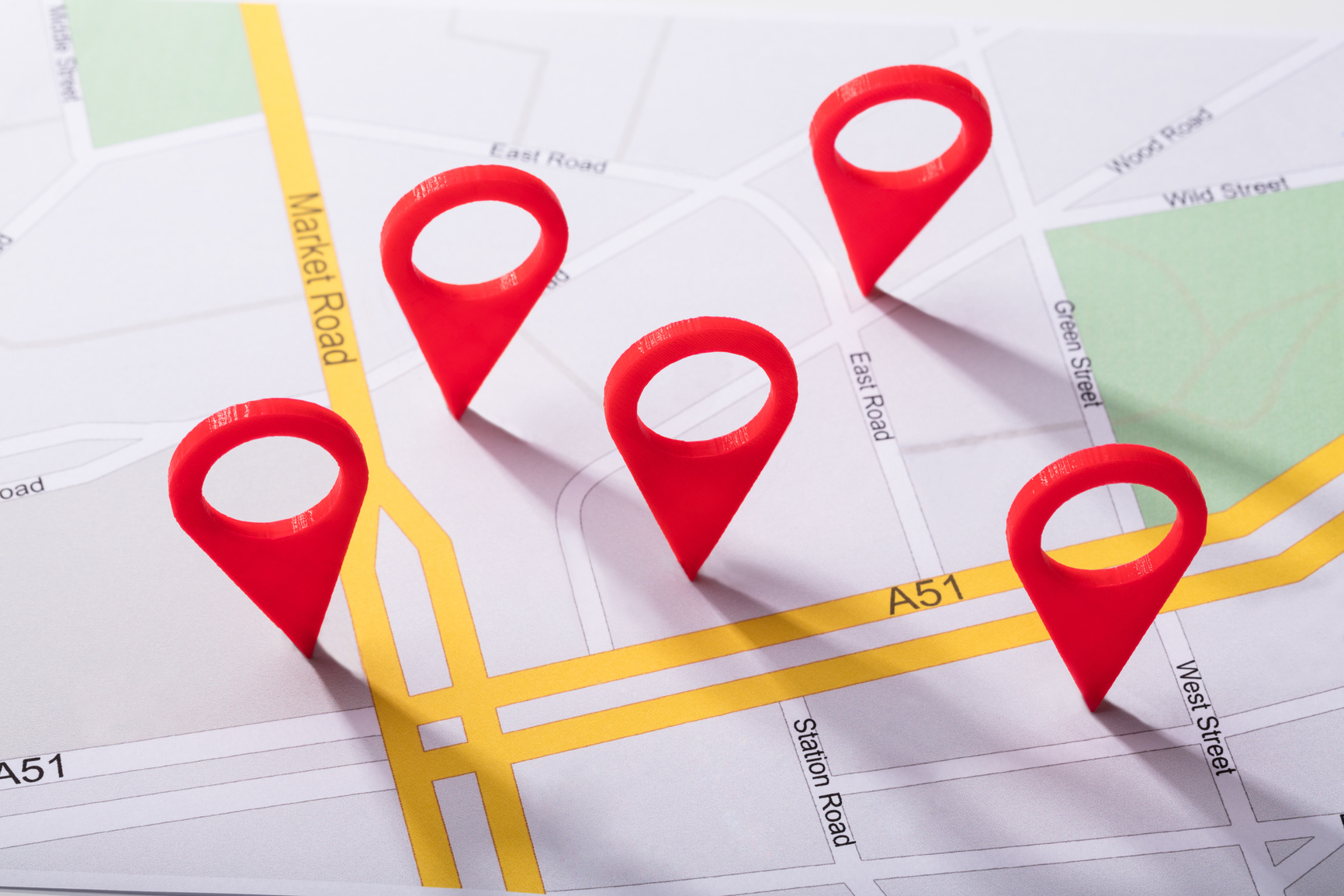 Use of Go1 in Teams
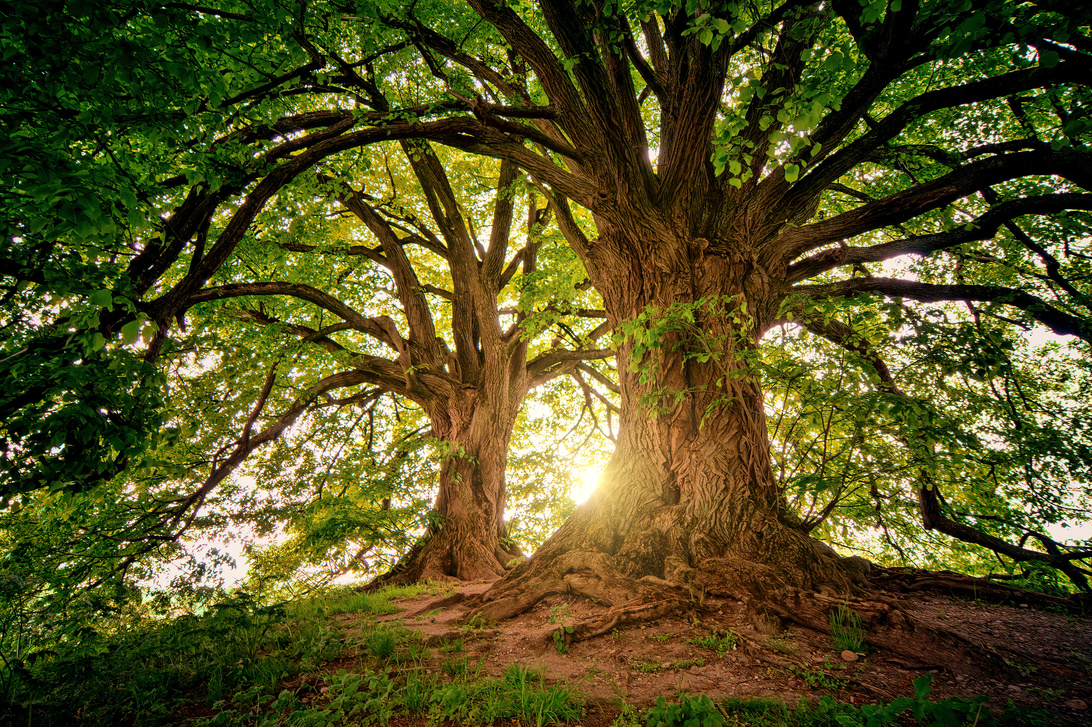 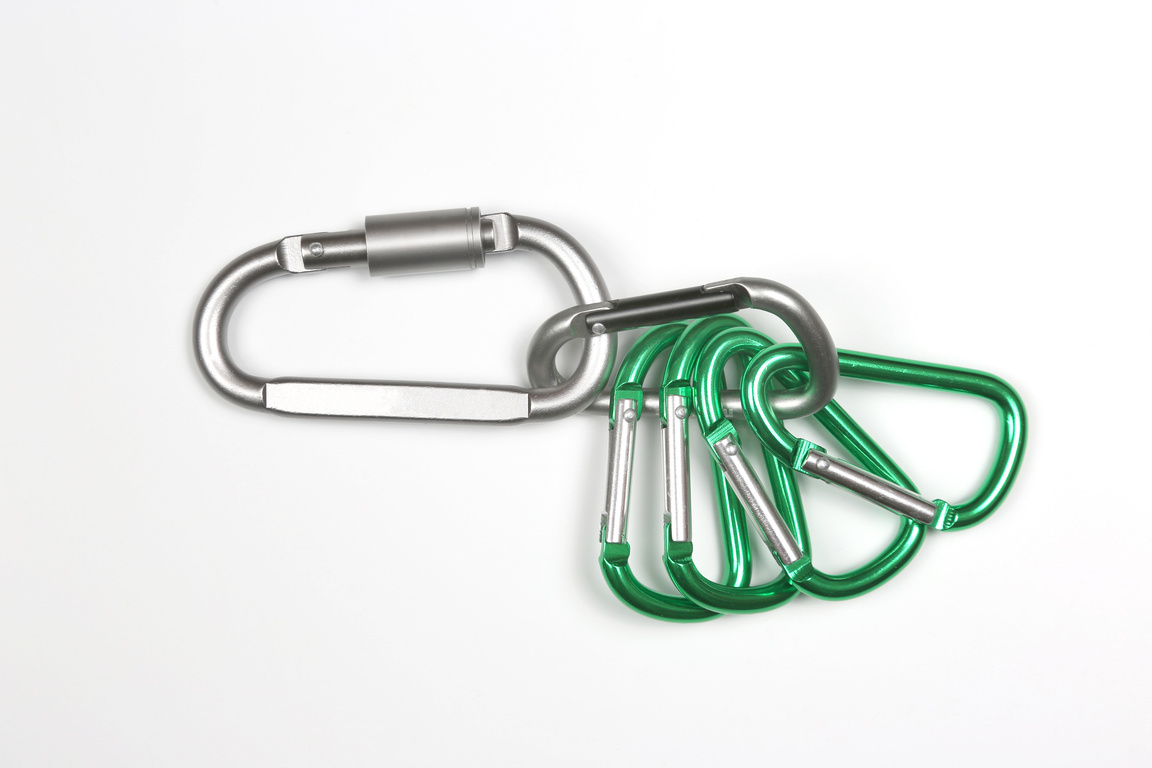 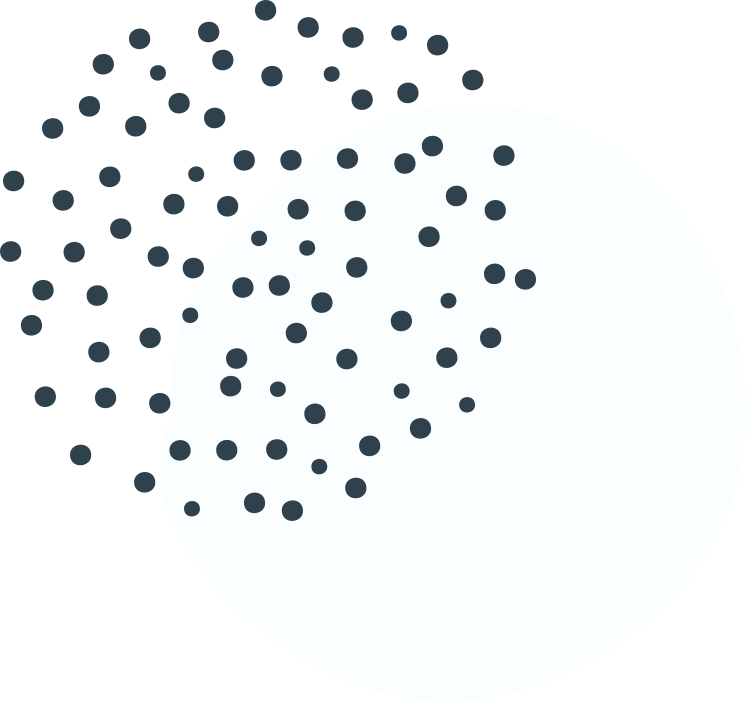 Access at all times
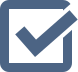 ENHANCING TEACHING, LEARNING AND ASSESSMENT
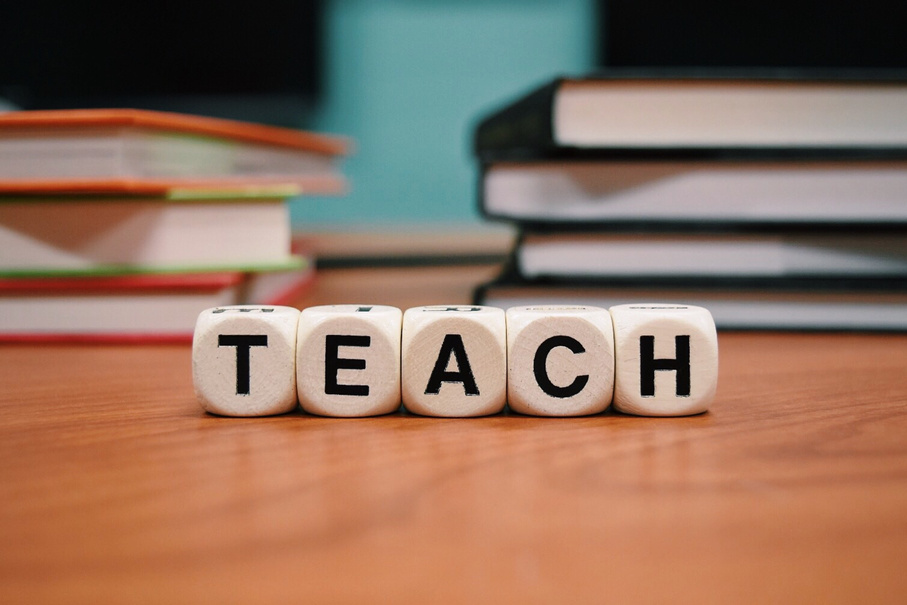 Positive environments
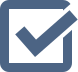 Monitor and track
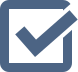 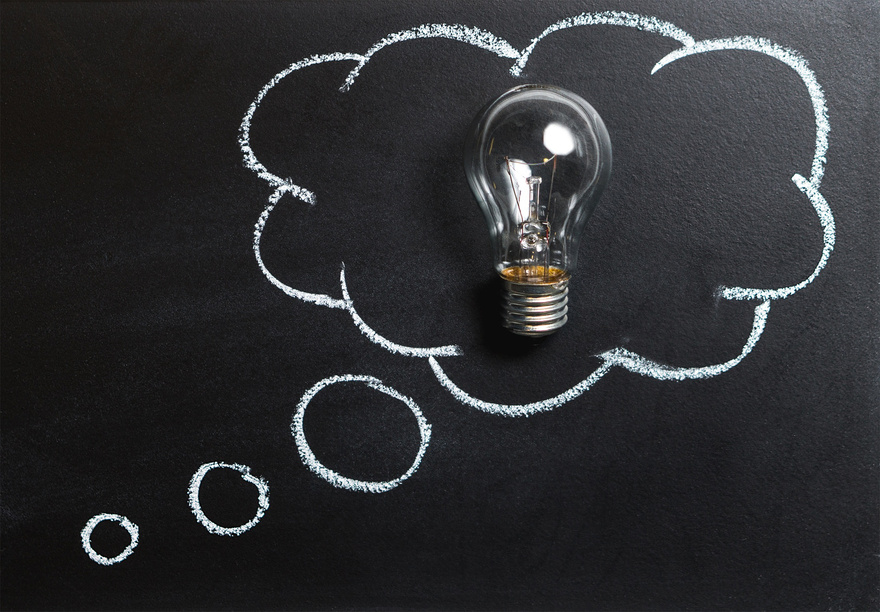 Skill development
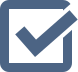 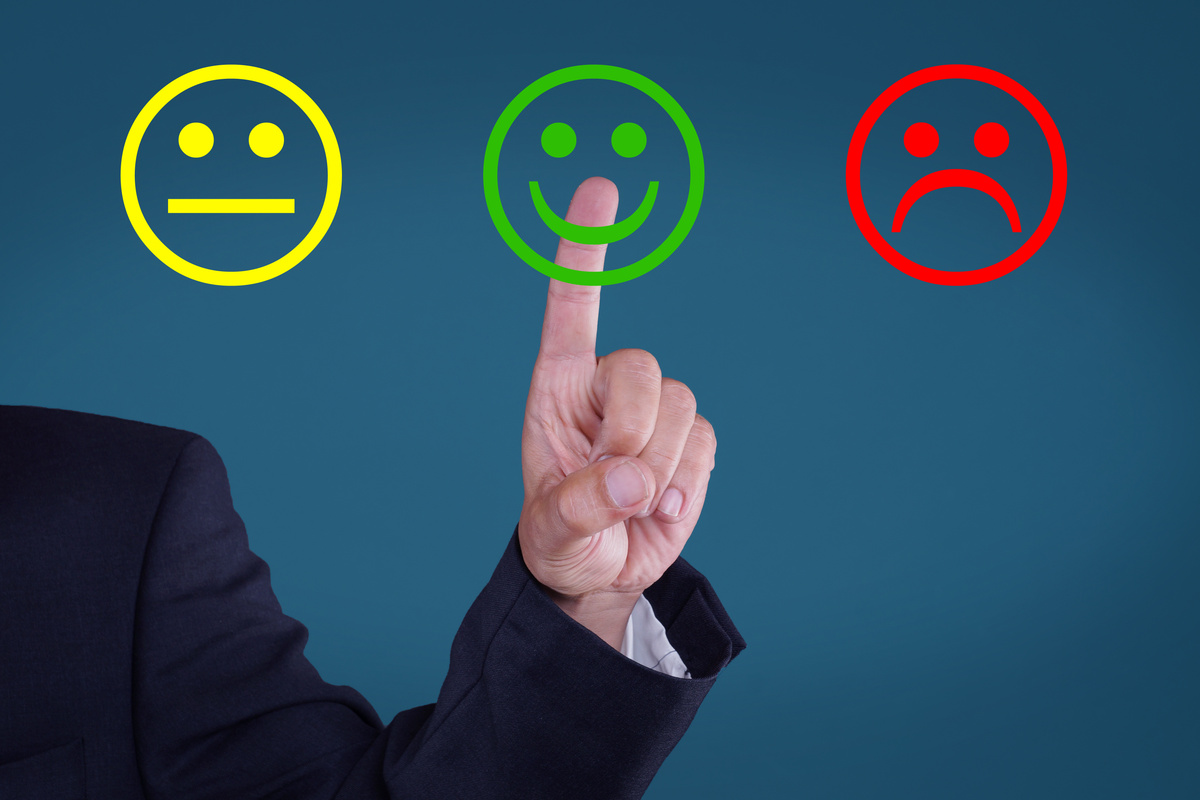 Peer to peer
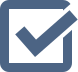 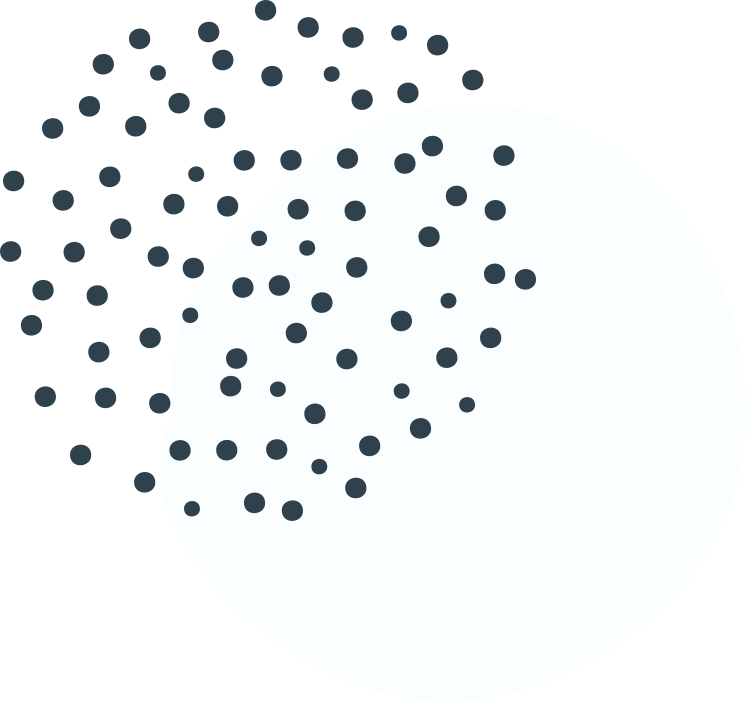 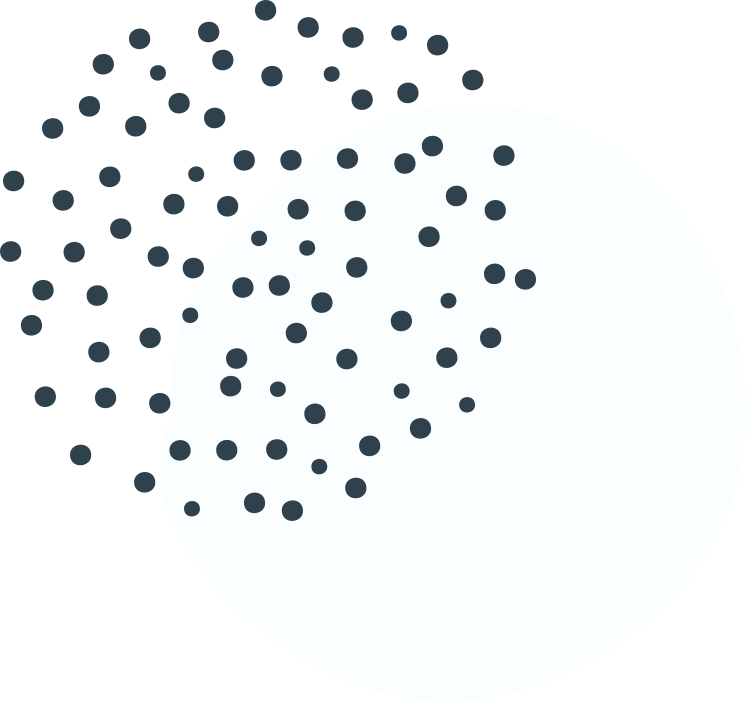 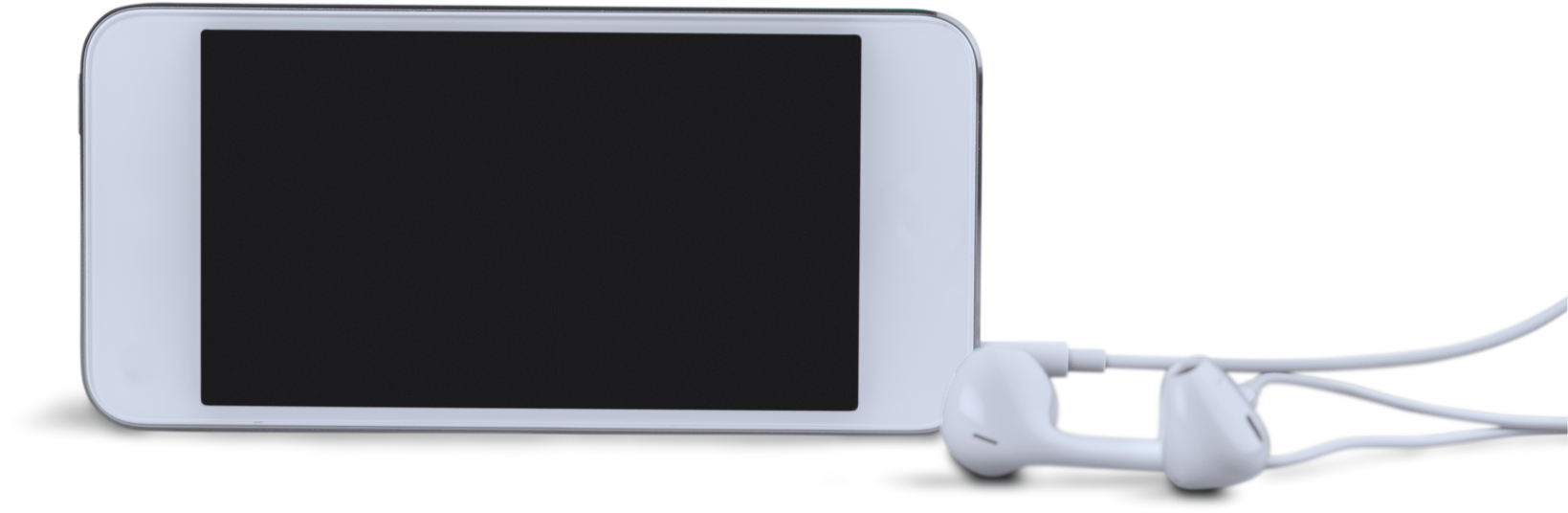 Now for a Demo...
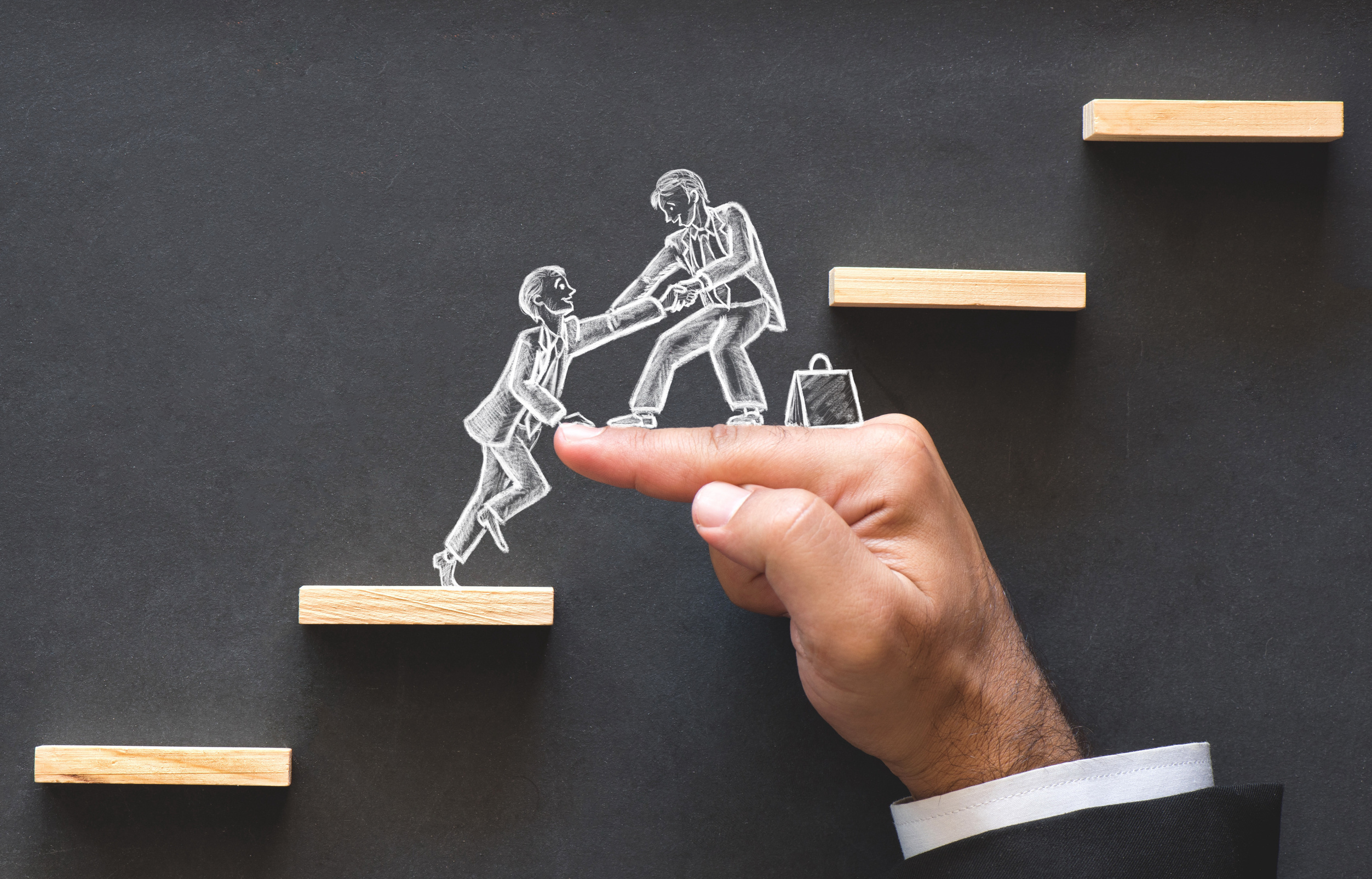 Support from Go1 and the BLC
BLC Team
blended-learning@howcollege.ac.uk
Go1
 support@go1.com
Onboarding
Effective usage
Integration 
Reporting and Tracking
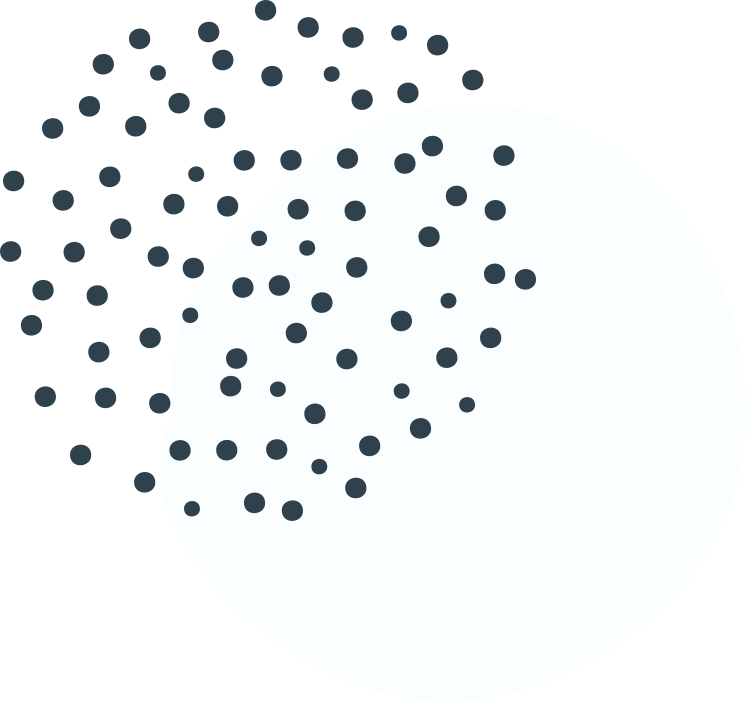 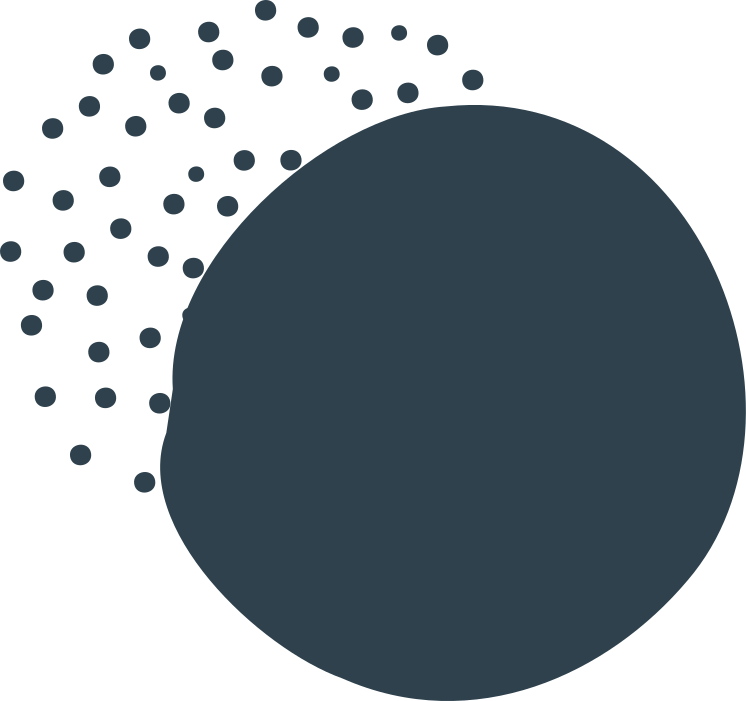 Thank you......
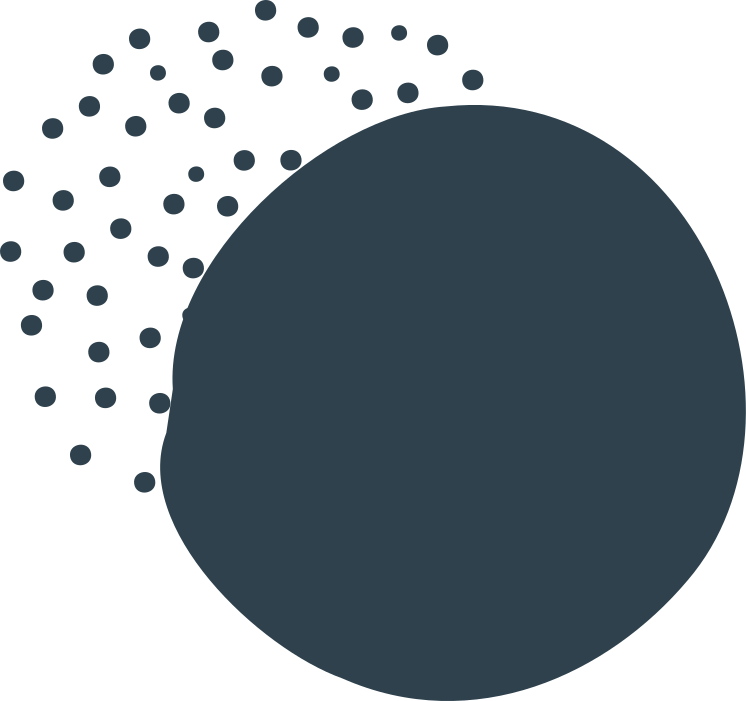 ANY QUESTIONS?